Address-Stride Assisted Approximate Load Value Prediction in GPUs
Haonan Wang, Mohamed Ibrahim (College of William & Mary), 
Sparsh Mittal (IIT Hyderabad),
Adwait Jog (College of William & Mary)
Haonan
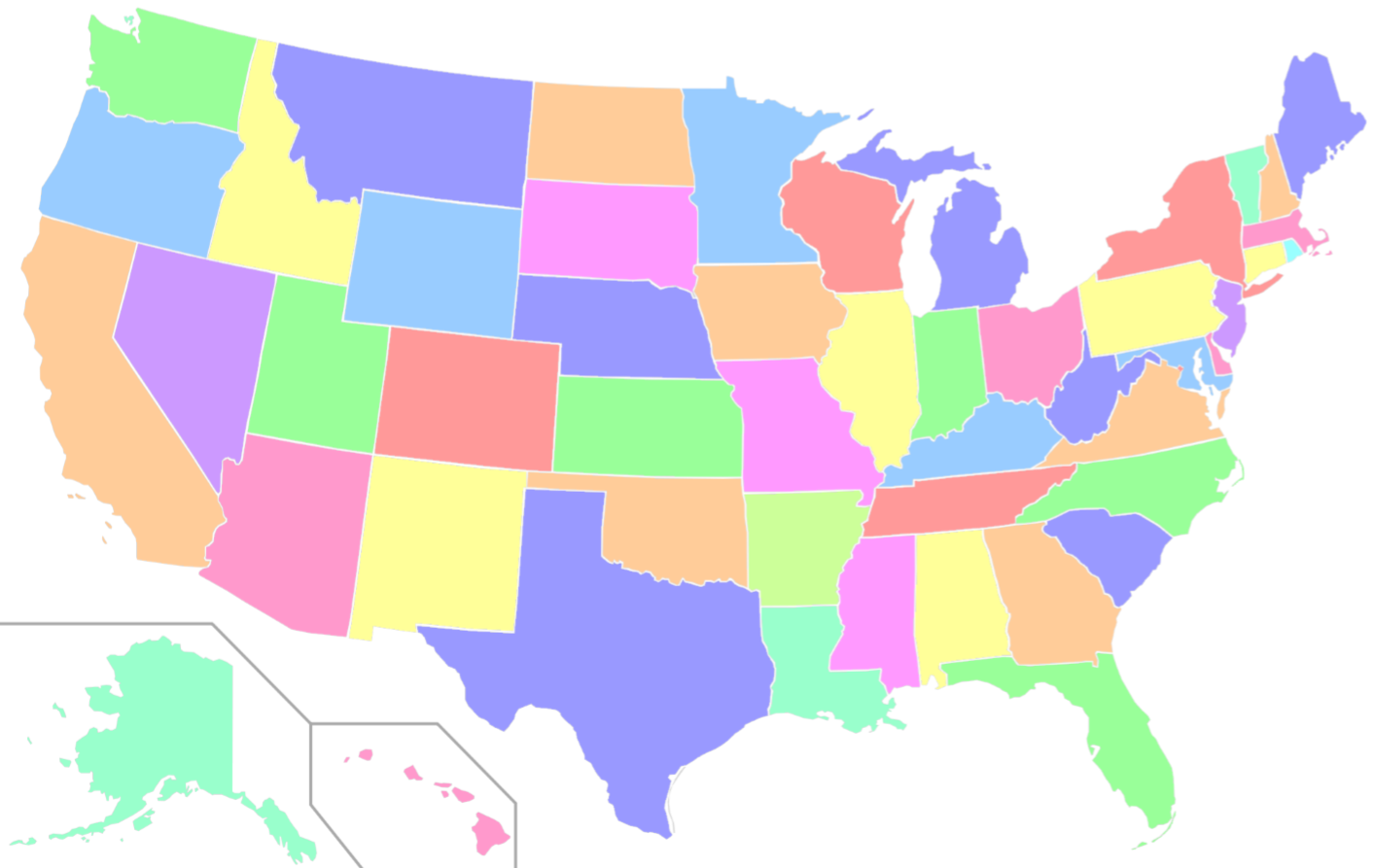 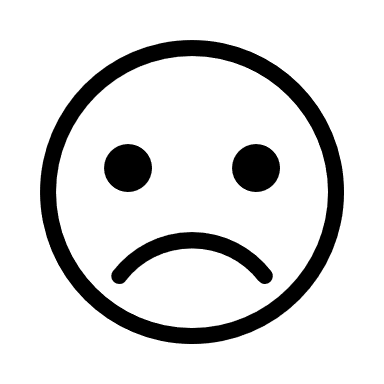 I don’t actually need to go.
Wait.. this is exactly the case for Value Approximation. If a value is correlated with existing local values, it does not need to be fetched from the memory!
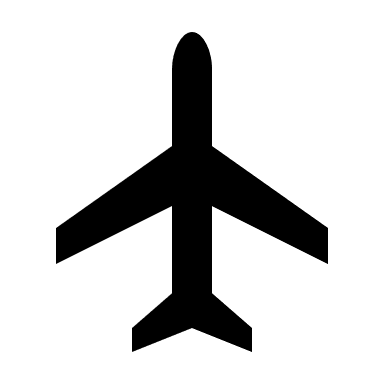 June 26, DSN
presentation
Portland, OR
(DSN)
Haonan
Adwait
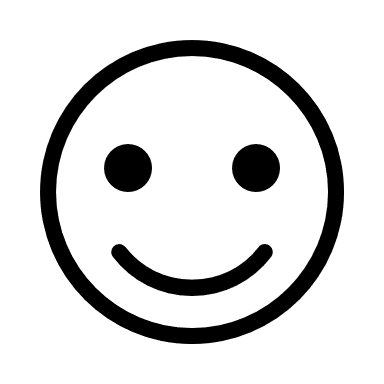 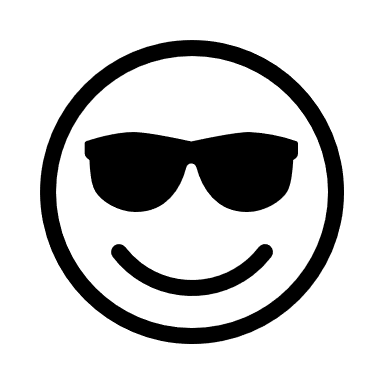 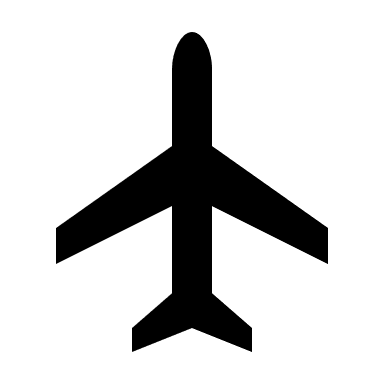 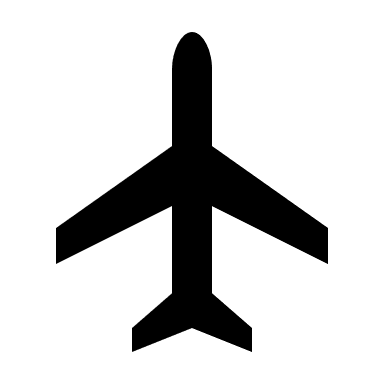 I’m correlated with Haonan. I can present for him.
Consumes time/energy Also, I might be late!
Williamsburg, VA
(William & Mary)
Phoenix, AZ
(FCRC)
June 27, ICS
presentation
2
Executive Summary
Problem: Data movement across different levels of the memory hierarchy
High energy consumption and memory bandwidth utilization
Existing value prediction solutions are not optimal

Observation: Values can be more accurately predicted by exploiting correlation between the address stride and the value stride  
Exists in many data inputs processed by GPU applications 

Solution: ASAP – a novel value approximation technique for GPUs
Low hardware overhead
Better prediction accuracy
3
Outline
Background & Motivation
Design of ASAP
Evaluation
Conclusion
4
GPU Architecture with a (Roll-back Free) Value Predictor
Core
If certain quality loss can be tolerated
Rollbacks are not needed
R2
R1
Core2
Core1
Core30
…
Training/Update Data
L1 Cache
Value
Predictor
(VP)
Value
L1
VP
L1
VP
L1
VP
Predicted Data
Value
Interconnect
L2
L2
L2
…
DRAM
DRAM
DRAM
Interconnect
DRAM
L2 Cache
R1
5
[Speaker Notes: After the prediction, if the predicted value is not the correct value, the execution of the program must be rolled back to the state before the prediction. However, if …]
CPUs: Prior Value Prediction Works
Context based predictor: 
Use context table (containing history PCs) to index into prediction table
Hash function based predictor: 
Use instruction info (e.g., PCs) to index into prediction table
Not optimized for GPUs:
Use per-thread large prediction table – expensive for multi-threading

Does not directly consider the memory access order

Does not handle memory divergence
6
[Speaker Notes: Roll back is more expensive in GPUs.]
GPUs: Prior Value Prediction Works
Sub-predictor 2
Sub-predictor 1
Rollback-Free Value prediction (RFVP)
Value Base0
Value Stride1
Value Stride2
Value Base16
One Stride Predictor (OSP):
Training: 
Stride = Difference between Values
Prediction:
 Value = Base + Stride
PC
Hash Fn
....
Limitations:
Does not consider memory addresses and their order
	-- Limiting the predictability of values
Using per Warp and PC information
	-- May require large number of entries
Warp ID
Two Stride Predictor (TSP):
In training, it confirms:
      Current Stride = Previous Stride
word 0-15
word 16-31
7
Amir Yazdanbakhsh, et al. “RFVP: Rollback-Free Value Prediction with Safe-to-Approximate Loads.” TACO’2016.
[Speaker Notes: Mention TSP. – add confidence to training]
How can we improve existing GPU value predictors?
8
Observation: Address Stride & Value Stride Correlation
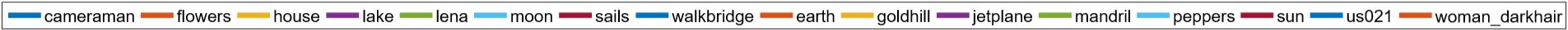 Row-major:
Column-major:
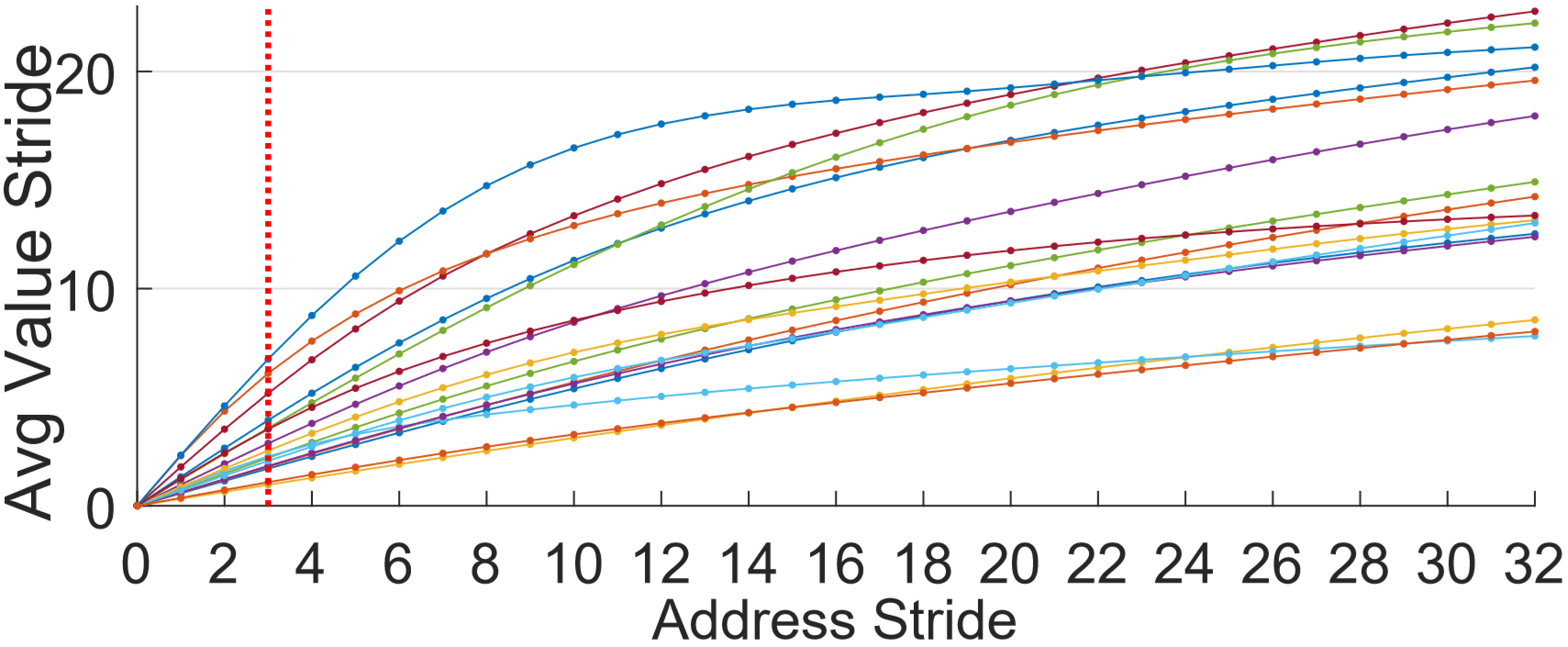 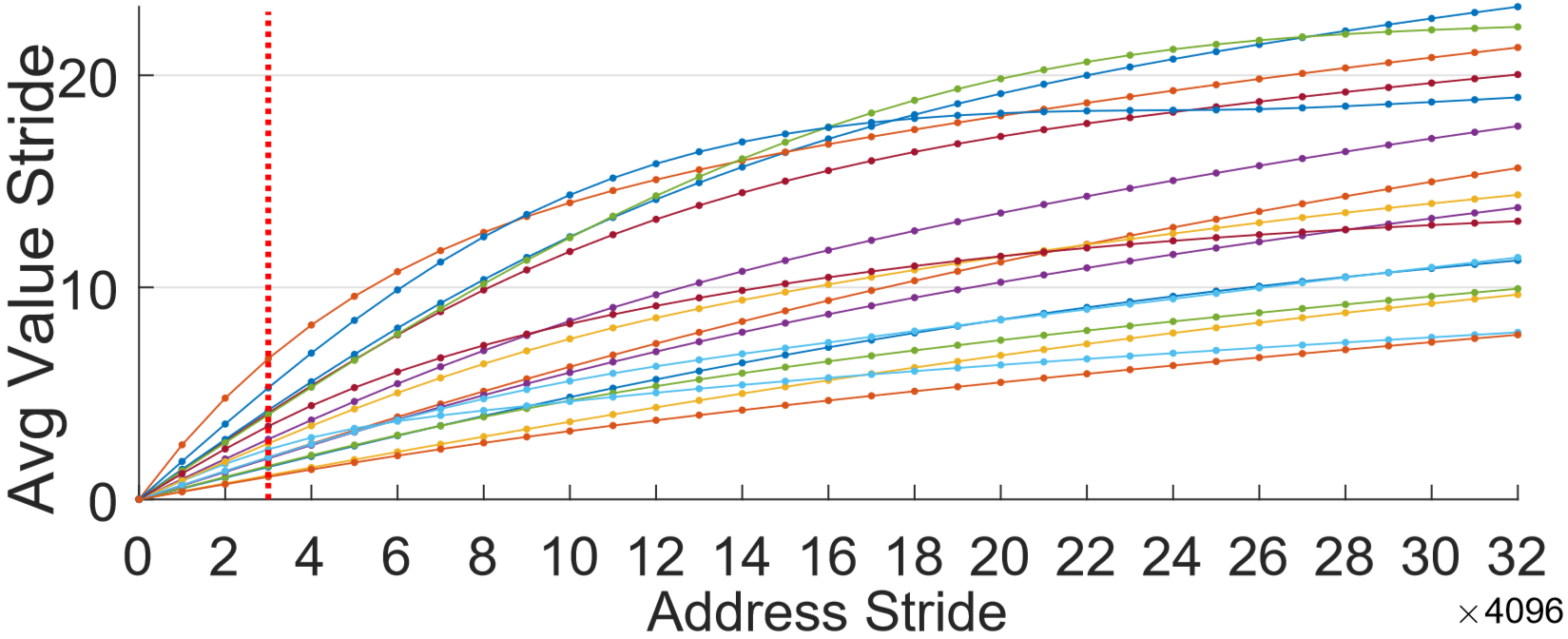 Nearby pixels are related (e.g., have linearly increasing grayscales).
row size
Tracking address strides can help in better value prediction
9
Track Address Strides for Better Value Prediction (1)
0
0
1
2
2
4
Training
Training
Value
Value
Value
Value
Base
Stride
Base
Stride
0
0
0
--
0
--
0
0
2
4
2
2
4
4
1
2
Trained
Trained
Prediction
Prediction

4
2
8
4
4
2
2
1
10
Track Address Strides for Better Value Prediction (2)
Request order 
enforced by:
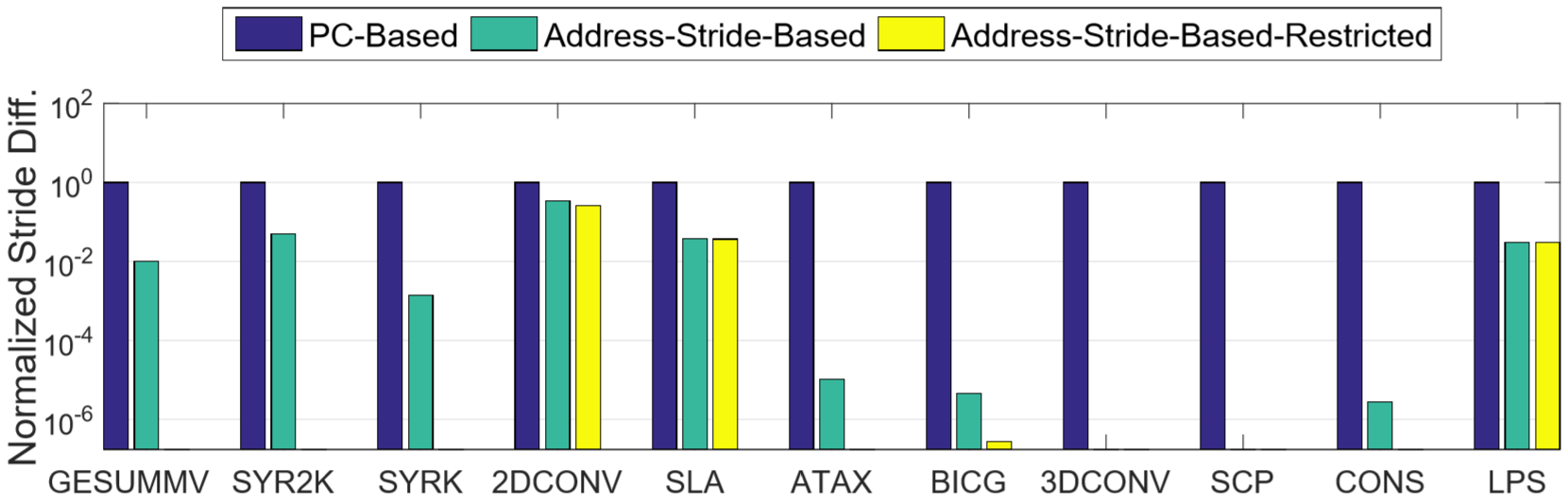 Error Indicator
 (lower the better)
Only accepting address stride = 1 or address stride = row size
Only accepting constant address strides
No enforcement
Using address stride improves the predictability of values.
11
[Speaker Notes: We prefer lower stride differences as constant value strides indicates good predictability.]
Outline
Background & Motivation
Design of ASAP
Evaluation
Conclusion
12
Challenges of ASAP
How to efficiently track address strides?

How do we handle irregular memory access patterns?

How do we ensure the design of the value predictor is area-efficient?
13
Address Stride Assisted Approximate Load Value Predictor (ASAP)
Sub-predictor 2
Sub-predictor 1
Address
Stride Short
Address Stride Long
Value Stride Short1
Value Stride Long1
Value Stride Short2
Value Stride Long2
Value Base16
Value Base0
Address Base
Entries with
LRU Eviction
2
2
2
2
8
4
4
1
4
....
....
MUX
MUX
match
match
word 0-15
word 16-31
Upcoming
Address = 3
Upcoming
Address = 4
Value = 6
Value = 10
Value = 12
Value = 8
14
Walkthrough Example – Effectiveness of ASAP over Prior Work
15
Operation of RFVP (Prior GPU Value Predictor)
Address Sequence:      0  →  1  →  2  →  4  →  3  →  5
8
10
0
2
4
6
Value
Value
Base
Stride
Training
--
0
0
0
Coverage = 4 / 6

Accurate Predictions = 2 / 4
2
2
1
2
Prediction

2
4
2
4
4
8
6
2
3
6
8
2

5
10
2
10
16
Operation and Advantage of our new ASAP Predictor
Address Sequence:      0  →  1  →  2  →  4  →  3  →  5
ASAP:
Coverage = 3 / 6

Accurate Predictions = 3 / 3
Address
Address
Value
Value
Address
Value
8
10
0
2
4
6
Stride
Stride
Stride
Stride
Base
Base
Long
Short
Long
Short
Training
0
0
--
0
--
--
--
0
1
2
1
--
2
2
1
--
RFVP
Coverage = 4 / 6

Accurate Predictions = 2 / 4
Prediction

2
4
4
4
2
2
2
1

4
8
8
2
4
4
2
1
Not Applicable
3
No Prediction
6

5
10
2
10
4
5
2
1
17
Outline
Background & Motivation
Design of ASAP
Evaluation
Conclusion
18
Evaluation Methodology
Evaluated using GPGPU-Sim
A cycle-level GPU simulator

Baseline Configuration (More details in the paper)
30 SMs, 32-SIMT Lanes, 32 Threads/Warp, 48 Warps/SM
16KB L1 (4-way, 128B Cache Block) + 32KB Shared Memory per SM
256KB L2 (8-way, 128B Cache Block) per Memory Partition
6 GDDR5 Memory Partitions, 16 Banks/Partition
1 Crossbar/Direction 

Workloads -- 12 Applications 
From CUDA SDK, Polybench
Divided into different groups based on their characteristics
19
Application Error
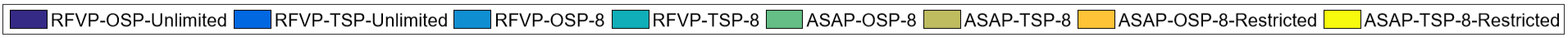 10% Coverage:
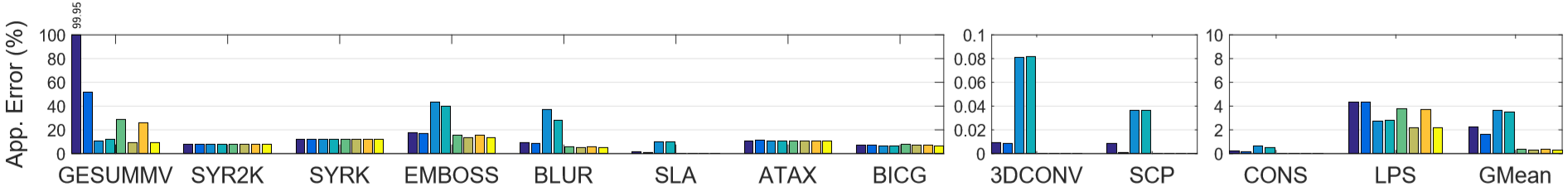 20% Coverage:
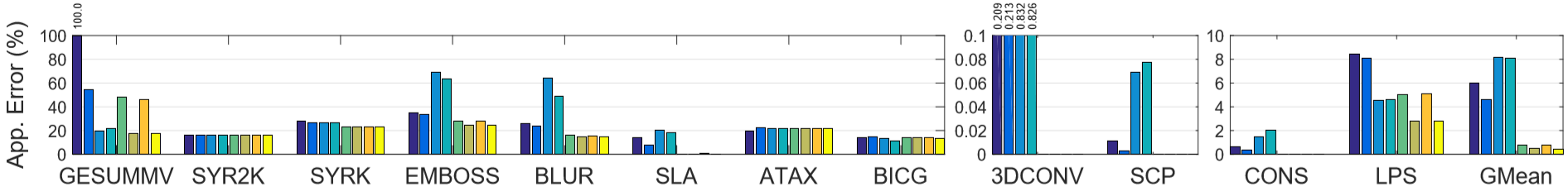 ASAP achieves better prediction accuracy with low entry requirement .
ASAP leads to more improvements at higher prediction coverages.
20
[Speaker Notes: The error increase from 10% to 20% coverage is much higher in RFVP predictors than in ASAP predictors.]
Image Quality at 10% Coverage
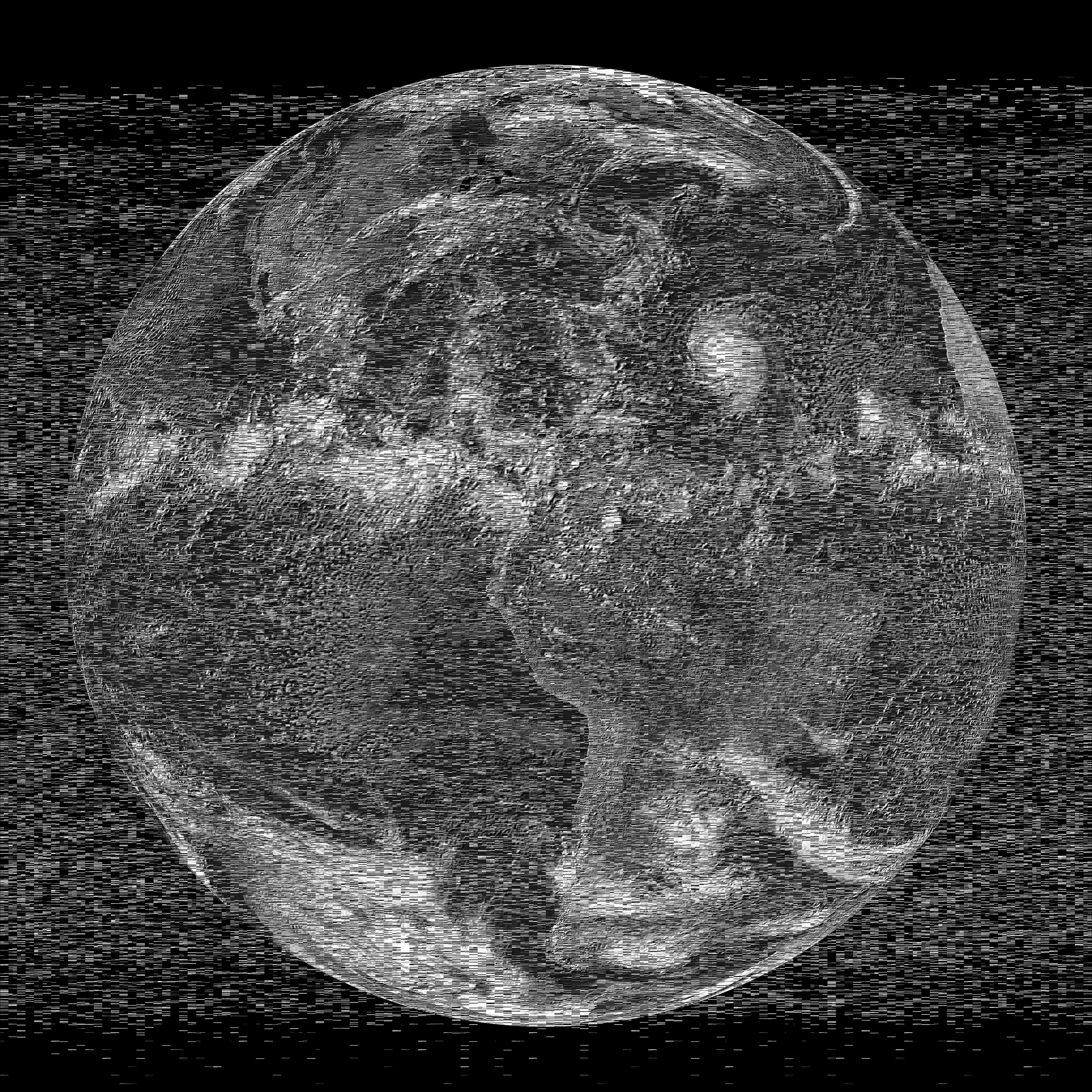 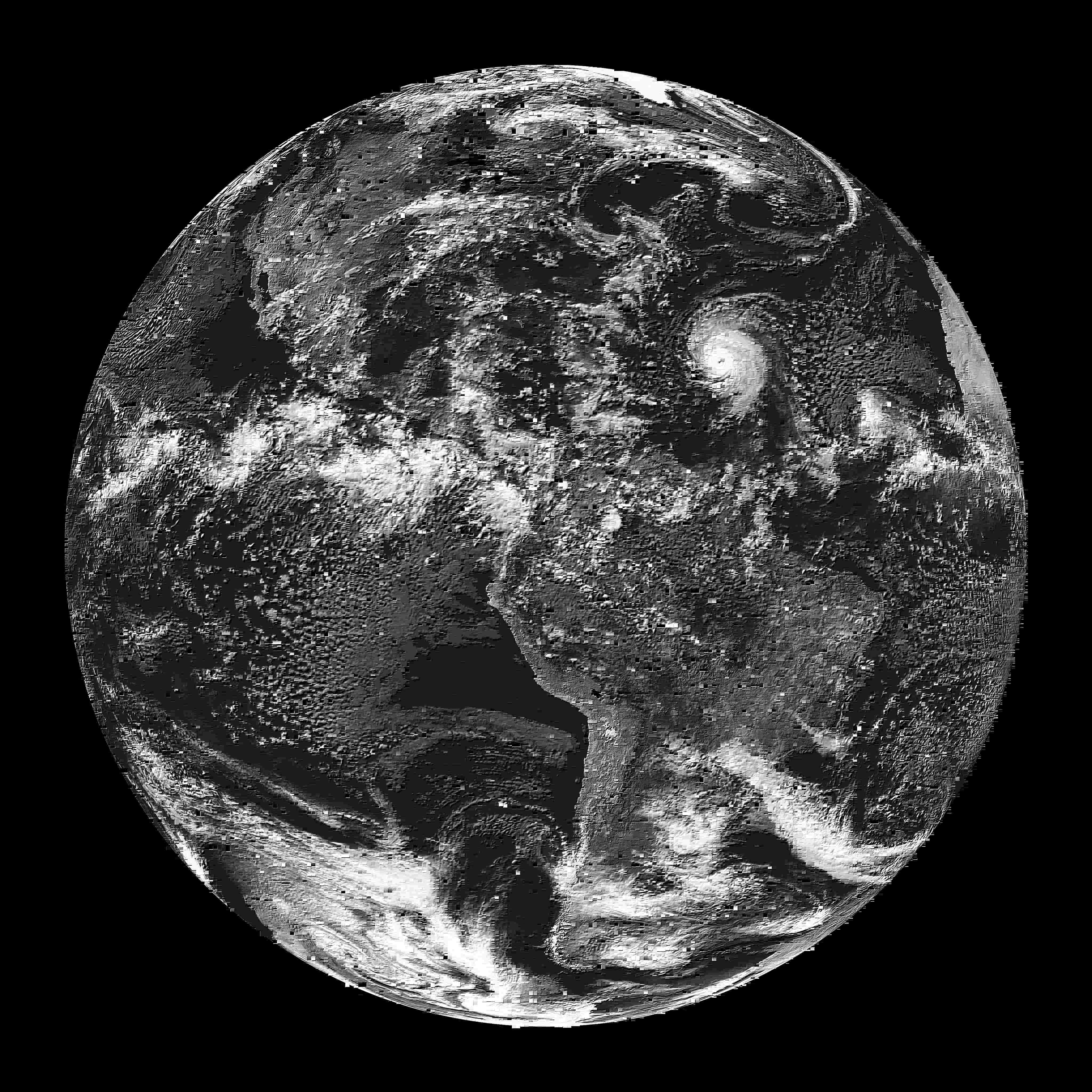 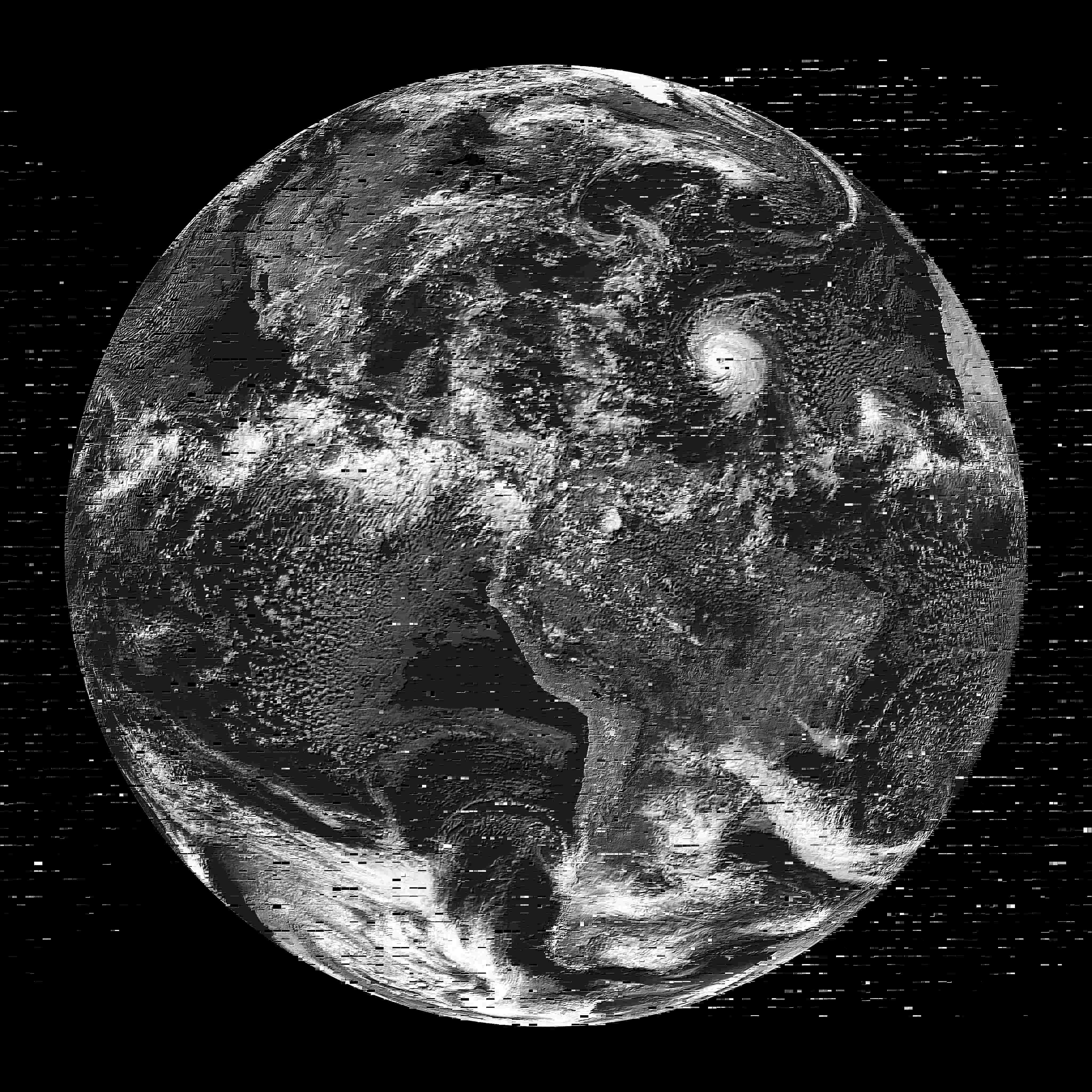 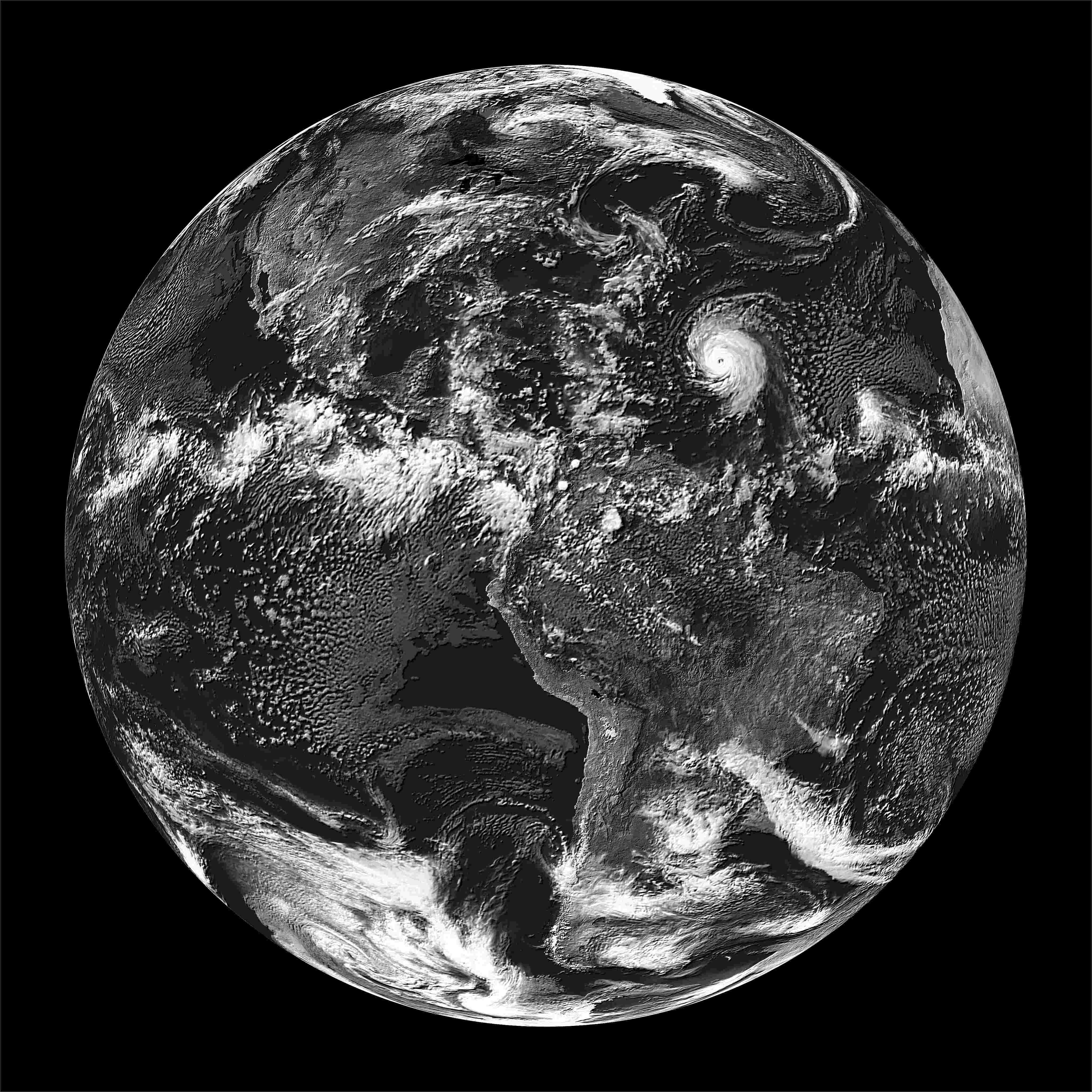 RFVP-TSP-8
App. Error: 40.1%
No Prediction
App. Error: 0%
RFVP-TSP-Unlimited
App. Error: 16.9%
ASAP-TSP-8
App. Error: 13.6%
Utilizing address stride & value stride correlation for value approximation is effective in improving the output quality.
21
IPC & Energy
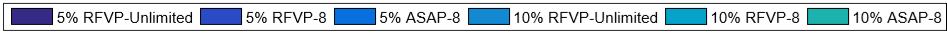 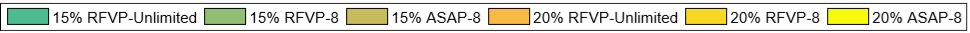 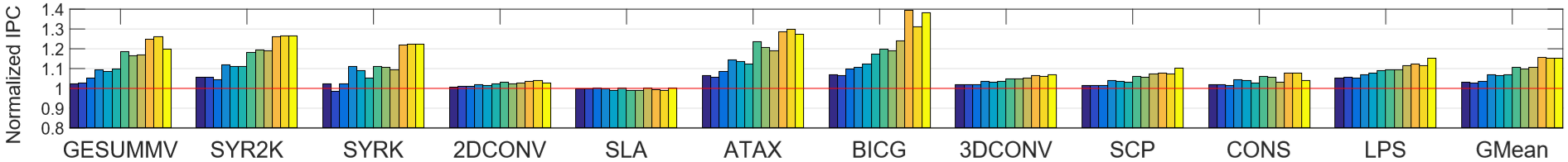 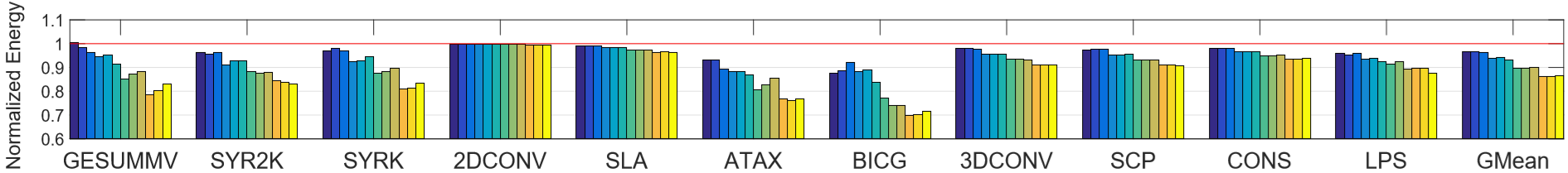 ASAP achieves:
Similar performance and energy improvements with less application error.
More performance and energy improvements with same application error budget.
22
Conclusions
Goal: Design low overhead, more accurate value approximation technique for GPUs.

Contributions: 
Demonstrate the correlation between address stride and value stride.

Design a novel value approximation technique for GPUs (ASAP): 
Low capacity requirement
Adaptive to complex access patterns in GPUs

Across a variety of GPGPU applications, ASAP reduces application error by 84% to 95% in different scenarios.
23
Thank You!Questions?
We acknowledge the support of the National Science Foundation (NSF) grants (#1657336, #1717532 and #1750667)
and Science & Engineering Research Board(SERB) award (#ECR/2017/000622)
Application Characterization
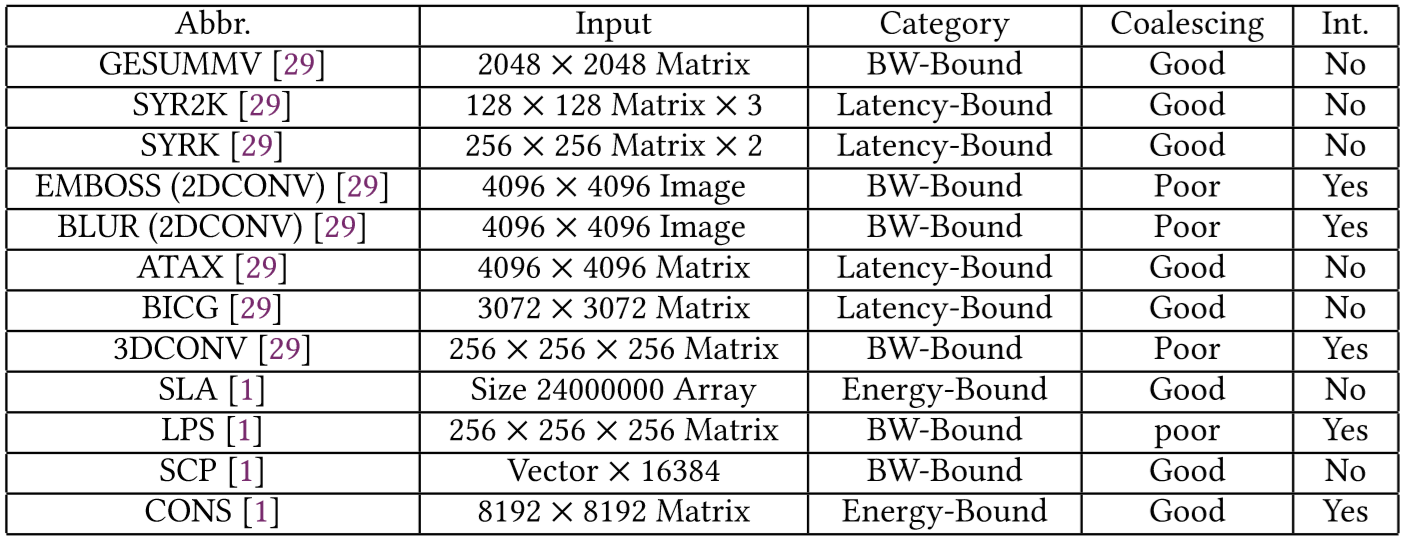 Case Study: Effective of Address Stride Long
Miss Match Rate: The maximum percentage of missed requests that can be matched with ASAP.
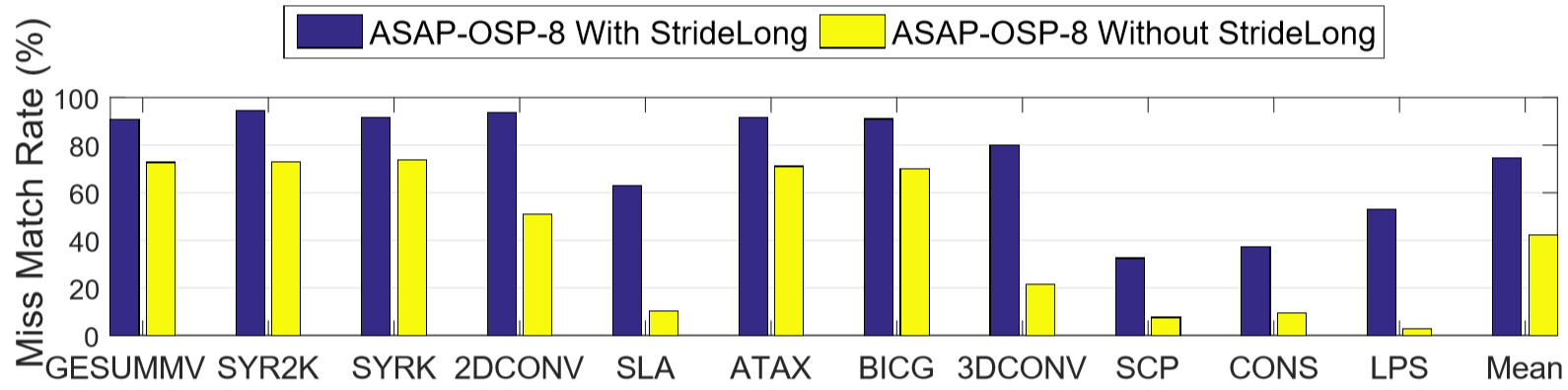 Address stride long effectively improves the miss match rate.
Miss Match Rate: The maximum percentage of missed requests that can be matched with ASAP.
Case Study: Effect of Number of Entries
Generally, 8 entries can provide enough Miss Match Rate for ASAP.
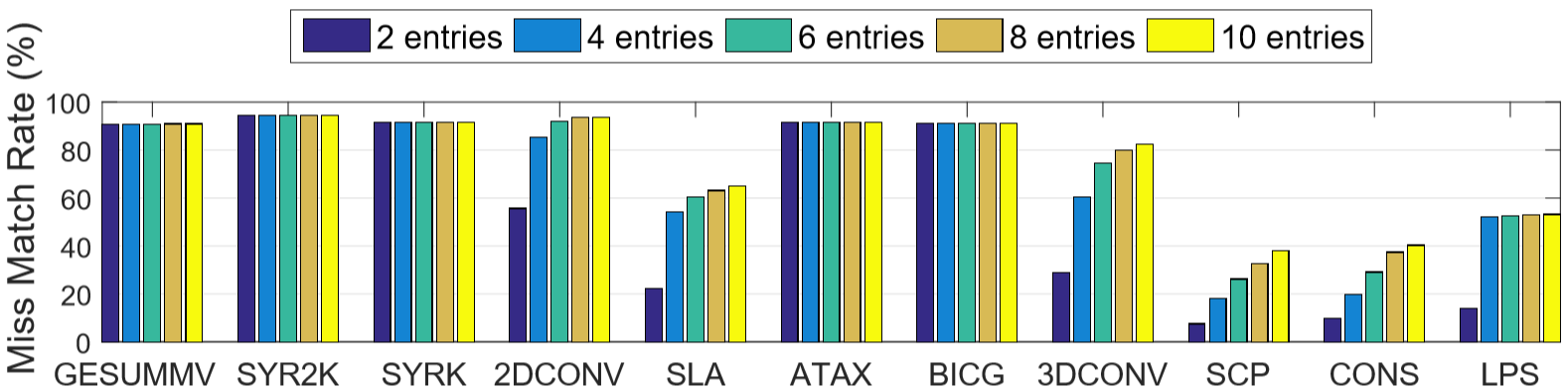 The prediction table size requirement for ASAP is limited.
Miss Match Rate: The maximum percentage of missed requests that can be matched with ASAP.
Case Study: Effect of Warp Scheduler
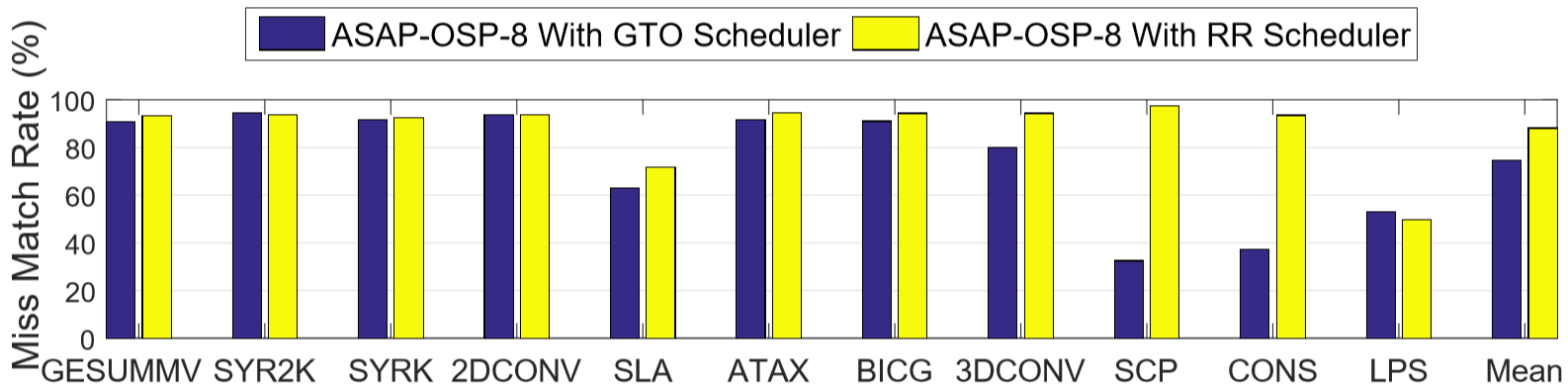 Miss Match Rate increases with more a regular scheduling scheme.
Miss Match Rate: The maximum percentage of missed requests that can be matched with ASAP.
CPUs: Prior Value Prediction Works
Context based predictor: 
Use context table (containing history PCs) to index into prediction table
Hash function based predictor: 
Use instruction info (e.g., PCs) to index into prediction table
Not optimized for GPUs:
Use per-thread large prediction table – expensive for multi-threading

Does not directly consider the memory access order

Does not handle memory divergence
CPU
GPU
Highly multi-threaded
Multi-threading
Limited
Instruction Order
Limited out-of-order
Determined by warp scheduler
Memory Divergence
Limited
Yes
29
[Speaker Notes: Roll back is more expensive in GPUs.]
Compiler Assisted Code Annotation
Annotated CUDA code:
Generated PTX code:
#pragma add_pred{fetch, 9, predict , 1} 
...
#pragma approx{B} 
C[i] = A[i] + B[i];
.fetch 9 
.predict 1
...
ld.global.u32.approx %r0, [%r1]